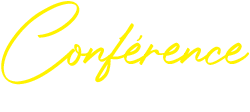 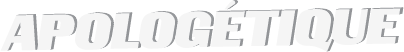 2022
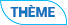 LE CHRISTIANISME 
ET LES AUTRES GRANDES
RELIGIONS DU MONDE : 
DIEU, HOMME ET CROYANCES .
JOUR  1
SUJET
Les conceptions de Dieu dans  le Judaïsme, Christianisme et l’Islam.
MENU
Délimitation du sujet 
Approche Philosophique et théologique du Concept « Dieu »
Les similitudes dans la conception de Dieu 
Le divergences dans la conception de Dieu 
Dieu, est-Il Unitaire ou Trinitaire ? 
Questions/Réponses
DÉLIMITATION DU SUJET
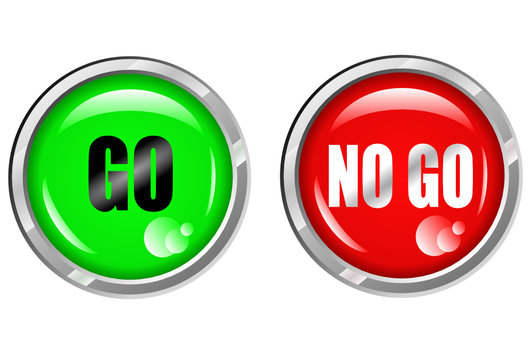 Une étude comparée des trois religions
Affirmer la supériorité de l’une sur l’autre
Exposer l’Islam comme une fausse religion
APPROCHE PHILOSOPHIQUE DU CONCEPT « DIEU »
Dieu est un terme générique 
pour l’être le plus grand  qui puisse se concevoir
[Speaker Notes: C’est la une vérité intrinsèque, car s’il était possible de concevoir quelque chose de supérieure à Dieu, cette chose là serait Dieu. 
Anselme de Canterbury (1033-1109)
Le seul fait de pouvoir concevoir Dieu lui confère, en effet, une existence réelle
Argument formulé par : Anselme
Argument défendu par : Jean Duns Scot, Rene Descartes, Baruch Spinoza, Gottfield W. Leibniz, Norman Malcolm, Charles Hartshome et Alvin Plantinga]
APPROCHE PHILOSOPHIQUE DU CONCEPT « DIEU »
L’argument (ontologique) est ainsi formulé :
Toute perfection est attribuable à l’être le plus parfait possible qui puisse se concevoir (autrement il ne serait pas l’être le plus parfait possible)
L’existence nécessaire est un état de perfection qui ne peut s’attribuer qu’à l’être le plus parfait qui soit
Par conséquent, l’existence nécessaire doit être attribuée à l’être le plus parfait
APPROCHE THÉOLOGIQUE DU CONCEPT « DIEU »
Un seul Dieu existe 
IL est le Créateur du ciel et de la terre
IL est distinct de la création 
IL est digne d’être adoré
IL est esprit
IL est incréé 
IL s’est révélé aux Hommes
Il est le Juge ultime
Il est infini
DIEU EST INFINI
[Speaker Notes: Négativement, l'infini se définit par l'absence de limite.
Positivement, c'est une supériorité infinie sur toutes choses.]
Les similitudes dans la conception de Dieu
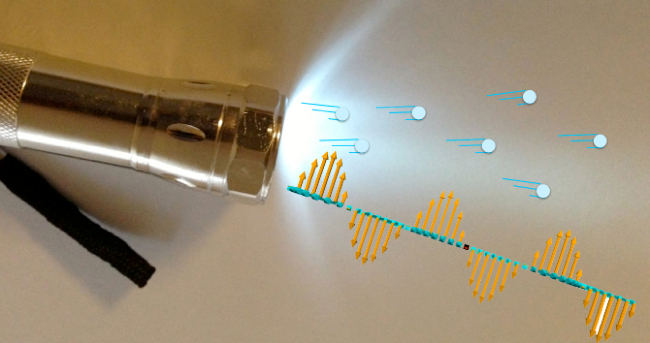 Ondes ou/et Particules (Ondes-Particules)
On ne peut rejeter ni l’un ni l’autre 
On ne peut subordonner l’un à l’autre 
Nous devons accepter les deux en même temps, étant tous deux vrais
Raisonnons avec Lesly Jules
Antinomie
Raisonnons avec Lesly Jules
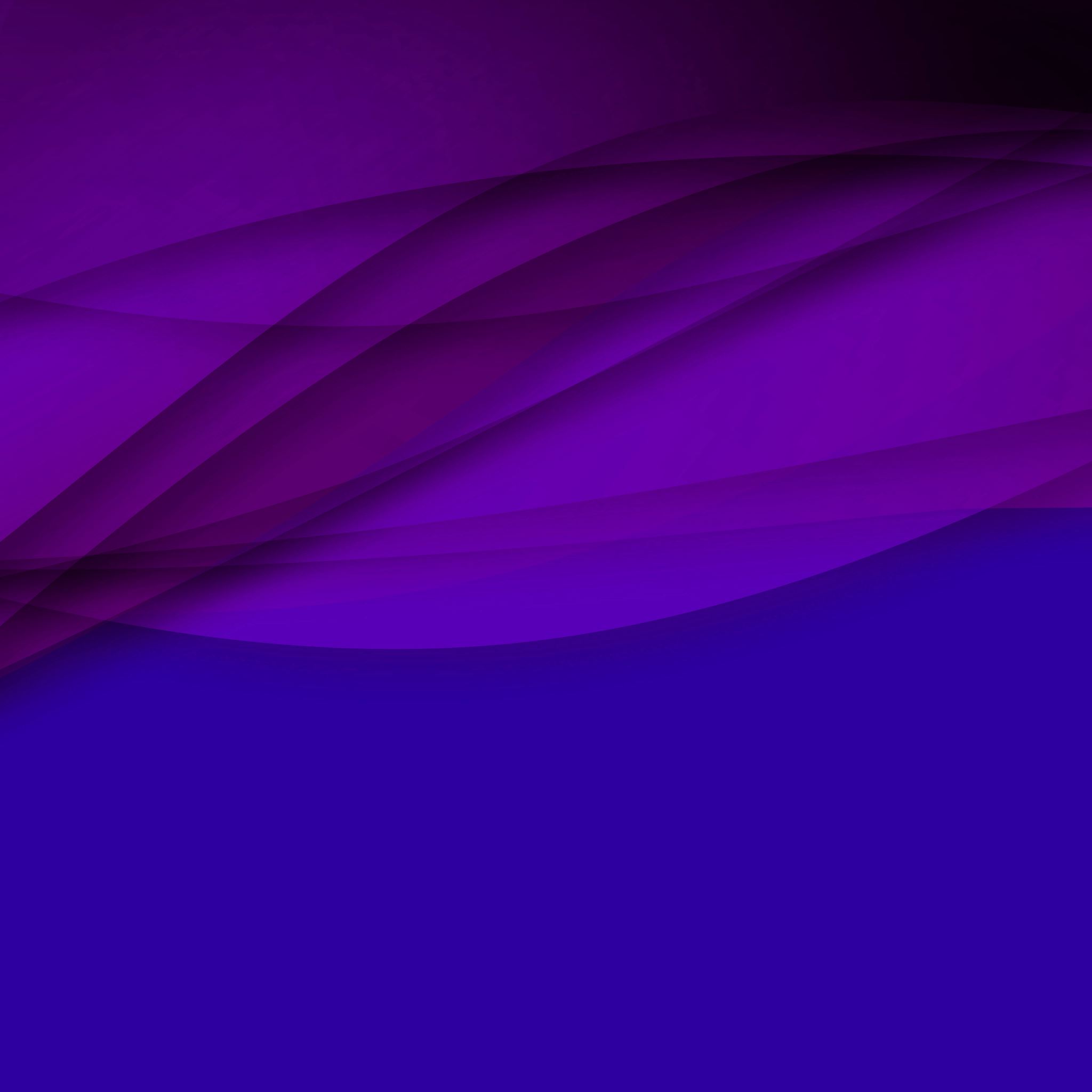 JUDAÏSME  DEUX PUISSANCES DANS LA DEITÉ
[Speaker Notes: Ne pas confondre le Judaïsme avec la religion d’Israel. 
Le Judaïsme a commencé avec la destruction du 1er temple  en l’an 586 AVJC
Le terme Judaïsme est apparu au 1er siècle AVJC (2 Macabées 2: 1/ 8: 11/ 14: 38)
Croyances, coutumes, rituels  juifs pendant la periode helleniste
1. Le Judaisme officiel]
DEUX PUISSANCES COMPLÉMENTAIRES DANS LES CIEUX
Un certains nombres de texte de l’Ancien Testament semble enseigner l’existence de deux YHWH. Un visible et un invisible. Tous deux Elohim unique en contraste aux autres elohim.

Le YHWH visible
L’ange de l’Eternel (Genèse 22: 11-12; 31: 10-13; Exode 3: 2-4)
Le Nom de l’Eternel (Psaume 20 : 1 , 8; Esaïe 30:27)
La Parole de l’Eternel (1 Samuel 3 : 1; Jérémie 1: 1-17)
Celui qui vient sur les Nuées (Daniel 7:13-14; Psaume 104:3/68:32-33)
[Speaker Notes: 61Jésus garda le silence, et ne répondit rien. Le souverain sacrificateur l'interrogea de nouveau, et lui dit: Es-tu le Christ, le Fils du Dieu béni? 62Jésus répondit: Je le suis. Et vous verrez le Fils de l'homme assis à la droite de la puissance de Dieu, et venant sur les nuées du ciel. 63Alors le souverain sacrificateur déchira ses vêtements, et dit: Qu'avons-nous encore besoin de témoins? 64Vous avez entendu le blasphème. Que vous en semble? Tous le condamnèrent comme méritant la mort. Marc 14:61-64]
JUDAÏSMEDEUX PUISSANCES COMPLÉMENTAIRES DANS LES CIEUX
ACCEPTATION DES DEUX PUISSANCES COMPLÉMENTAIRES
Alors l'ange de l'Éternel l'appela des cieux, et dit: Abraham! Abraham! Et il répondit: Me voici!
12 L'ange dit: N'avance pas ta main sur l'enfant, et ne lui fais rien; car je sais maintenant que tu crains Dieu, et que tu ne m'as pas refusé ton fils, ton unique. Genèse 22:11-12
2 L'ange de l'Éternel lui apparut dans une flamme de feu, au milieu d'un buisson. Moïse regarda; et voici, le buisson était tout en feu, et le buisson ne se consumait point.
3 Moïse dit: Je veux me détourner pour voir quelle est cette grande vision, et pourquoi le buisson ne se consume point.
4 L'Éternel vit qu'il se détournait pour voir; et Dieu l'appela du milieu du buisson, et dit: Moïse! Moïse! Et il répondit: Me voici! Exode 3:2-4
ACCEPTATION DES DEUX PUISSANCES COMPLÉMENTAIRES
10 Au temps où les brebis entraient en chaleur, je levai les yeux, et je vis en songe que les boucs qui couvraient les brebis étaient rayés, tachetés et marquetés.
11 Et l'ange de Dieu me dit en songe: Jacob! Je répondis: Me voici!
12 Il dit: Lève les yeux, et regarde: tous les boucs qui couvrent les brebis sont rayés, tachetés et marquetés; car j'ai vu tout ce que te fait Laban.
13 Je suis le Dieu de Béthel, où tu as oint un monument, où tu m'as fait un vœu. Maintenant, lève-toi, sors de ce pays, et retourne au pays de ta naissance. Genèse 31:10-13
[Speaker Notes: 20 Voici, j'envoie un ange devant toi, pour te protéger en chemin, et pour te faire arriver au lieu que j'ai préparé.
21 Tiens-toi sur tes gardes en sa présence, et écoute sa voix; ne lui résiste point, parce qu'il ne pardonnera pas vos péchés, car mon nom est en lui.
22 Mais si tu écoutes sa voix, et si tu fais tout ce que je te dirai, je serai l'ennemi de tes ennemis et l'adversaire de tes adversaires. Exode 23 : 20-22
Maintenant, si j'ai trouvé grâce à tes yeux, fais-moi connaître tes voies; alors je te connaîtrai, et je trouverai encore grâce à tes yeux. Considère que cette nation est ton peuple.
14 L'Éternel répondit: Je marcherai moi-même avec toi, et je te donnerai du repos. Exode 33:13-14]
REJET DES DEUX PUISSANCES COMPLÉMENTAIRES
l’hérésie des deux puissances complémentaires peut être retracé à partir du 2ème et 3ème siècle de l’ère Chrétienne (Alan Segal)

Réinterprétation des textes faisant références à deux puissances dans les cieux en deux attributs divins dans la personne de Dieu : justice et miséricorde. 

Un anthropomorphisme mystique qui dépasse la compréhension humaine.
[Speaker Notes: Que l'Éternel t'exauce au jour de la détresse, Que le nom du Dieu de Jacob te protège! Ceux-ci s'appuient sur leurs chars, ceux-là sur leurs chevaux; Nous, nous invoquons le nom de l'Éternel, notre Dieu. Psaume 20 : 1 , 8
Voici, le nom de l'Éternel vient de loin; Sa colère est ardente, c'est un violent incendie; Ses lèvres sont pleines de fureur, Et sa langue est comme un feu dévorant; Esaïe 30:27
13 Je regardai pendant mes visions nocturnes, et voici, sur les nuées des cieux arriva quelqu'un de semblable à un fils de l'homme; il s'avança vers l'ancien des jours, et on le fit approcher de lui. On lui donna la domination, la gloire et le règne; et tous les peuples, les nations, et les hommes de toutes langues le servirent. Sa domination est une domination éternelle qui ne passera point, et son règne ne sera jamais détruit. Daniel 7:13-14 (Psaume 104:3/68:32-33)]
CHRISTIANISME  TROIS PERSONNES EXISTENT DANS LE SEUL DIEU (TRINITÉ)
LA TRINITE : Une doctrine essentielle de la foi Chrétienne
LA TRINITE Une doctrine essentielle de la foi Chrétienne
Le mot "Trinité" n'est pas un terme biblique. 
Le mot signifie « tri-unité ». Il représente simplement un concept scripturaire.
Autres exemples de termes non-bibliques 
 théocratie 
Création ex nihilo
Substitution pénale
Dieu-Homme
LA TRINITÉ DANS LES ECRITURES
[Speaker Notes: Les trois classes scripturaires de textes trinitaires]
L’UNITÉ DE DIEU
L'unité signifie que Dieu est UN dans un sens absolu
L'unité indique donc qu'il n'y a pas un genre Dieu et que le seul et unique Dieu est simple donc incapable de division réelle ou essentielle.
Quand la Bible affirme que Dieu est UN, Il ne s’agit pas d’une unité numérique de l'essence divine mais d’une unité de simplicité

Références bibliques pour l'unité de Dieu
(a) AT – Deut. 4:35, 39 ; 6:4 ; I Rois 8:60; Esaïe 43:10; 44:6 ; 45:5.
(b) NT – Marc 12:29 ; Jean 17:3; I Corinthiens 8:4-6; I Timothée 2:5.
Concepts d'unité de l'Ancien Testament 
(a) Echad
Le mot traduit par « UN » dans Deutéronome 6 : 4 est le mot hébreu echad, qui indique généralement une unité associée. Ici, l'unité associée n'indique pas nécessairement une unité composée – où les « parties » sont essentiellement distinguées. 
Des exemples d'unité associée :
Genèse 1 : 5 : « Et il y eut un soir et il y eut un matin, un (echad) jour. » Ici, il y a deux parties distinctes dans un jour.
Genèse 2:24 : « C'est pourquoi l'homme quittera son père et sa mère, et s'attachera à sa femme ; et ils deviendront une seule (echad) chair. Les deux individus constituent une unité.
Deut. 6:4 : « Écoute, ô Israël ! L'Éternel est notre Dieu, l'Éternel est (echad) Un!”
[Speaker Notes: Le mot traduit par « UN » dans Deutéronome 6 : 4 est le mot hébreu echad, qui indique généralement une unité associée. Ici, l'unité associée n'indique pas nécessairement une unité composée – où les « parties » sont essentiellement distinguées. Il peut faire référence à une seule chose au sein de laquelle des distinctions essentielles peuvent être faites ou à une chose au sein de laquelle des distinctions non essentielles - par exemple, formelles ou modales peuvent être faites. Des exemples d'unité associée sont démontrés dans les textes suivants :]
(b) Yachid 
Ce terme hébreu est utilisé pour indiquer l'unité absolue et est généralement traduit par « unique engendré », « bien-aimé » ou « un seul ». Il est généralement utilisé dans le sens d'un enfant unique. Ex.:
Juges 11:34 : ". . . Maintenant, elle était son seul et unique enfant (yachid); en dehors d'elle, il n'avait ni fils ni fille.
[Speaker Notes: Ce terme apparaît onze fois dans l'Ancien Testament. (Voir, par exemple, Gen. 22:2, 12, 16.) La Septante (LXX) le traduit sept fois par agapetos « bien-aimé » et quatre fois par « monogenes » « seul engendré ».
Il est important que le yachid ne soit pas utilisé pour décrire l'unité de la nature divine ou l'unité de la Divinité, car cela semblerait exclure la pluralité des Personnes dans la Trinité.]
(a) Le Baptême du Christ (Matthieu 3:16, 17)
Dès que Jésus eut été baptisé, il sortit de l'eau. Et voici, les cieux s'ouvrirent, et il vit l'Esprit de Dieu descendre comme une colombe et venir sur lui. Et voici, une voix fit entendre des cieux ces paroles: Celui-ci est mon Fils bien-aimé, en qui j'ai mis toute mon affection.

(b) La Grande Commission (Matthieu 28:19, 20)
“Allez, faites de toutes les nations des disciples…les baptisant au nom du Père, et du Fils, et du Saint-Esprit.

(c) Le discours du Christ à la Chambre Haute (Jean 14-16)
Jean 14:16, 17 : « Et je demanderai au Père, et il vous donnera un autre auxiliaire, afin qu'il soit avec vous pour toujours ; c'est l'Esprit de vérité. . .”
LA PRÉSENCE SIMULTANÉE DES PERSONNES
[Speaker Notes: N'exagérez pas le sens du passage. Cela ne démontre pas nécessairement la divinité du Christ ou la personnalité du Saint-Esprit. Ce passage démontre la distinction simultanée du Père, du Fils et du Saint-Esprit.

Jean 14:16, 17 : « Et je demanderai au Père, et il vous donnera un autre auxiliaire, afin qu'il soit avec vous pour toujours ; c'est l'Esprit de vérité. . .”
Jean 14 :26 : « Mais le consolateur, le Saint-Esprit, que le Père enverra en mon nom,… »
Jean 15:26 : « Quand viendra le consolateur, que je vous enverrai de la part du Père, c'est-à-dire l'Esprit de vérité, qui procède du Père, il rendra témoignage de moi. »
Ces textes ne mentionnent pas seulement trois Personnes dans le même passage, mais font également une distinction claire entre les Personnes.
Cette catégorie de texte est importante car elle élimine la possibilité du sabellianisme ou du monarchisme modal (c'est-à-dire que Dieu est une personne dans trois modes de fonctionnement ou rôles successifs).]
LA PLEINE DÉITÉ DES TROIS PERSONNES
La déité du Père 
II Cor. 1:2 ; Gal. 1:1 ; Eph. 1:2
La déité du Fils 
Esaïe. 9:6; Jean 1:1-3; 5:18; 8:58; 10:30; 20:28; Tite 2:13; Apocalypse. 1:8 cf. 22:12 -13, 16, 20.
Déité du Saint-Esprit 
Ps. 139:7-8; Jn. 3:5-7 cf. I Jn. 3:9; Actes 5:3-4; 13:2; I Cor. 2:10-11 ; II Co 3:17, 18;   
Esaïe 48: 12-16; 63: 7-10 ref. Ps. 78:21; Ezéchiel 8 (AT)
[Speaker Notes: (1) Le Père (II Cor. 1:2 ; Gal. 1:1 ; Eph. 1:2)
(a) « Grâce et paix à vous de la part de Dieu notre Père et du Seigneur Jésus-Christ ».
(b) Notez que la pleine divinité du Père n'est généralement pas une question débattue.
(2) Le Fils (Is. 9:6; Jean 1:1-3; 5:18; 8:58; 10:30; 20:28; Tite 2:13; Rev. 1:8 cf. 22:12 -13, 16, 20).
(b) La preuve alpha-oméga de la divinité du Christ
L'une des affirmations les plus claires de la divinité du Christ se trouve dans le Livre de l'Apocalypse. C'est ce qu'on appelle la preuve Alpha-Omega. L'argument peut être énoncé de la manière suivante.
"Alpha et Omega" est un titre pour Dieu Tout-Puissant (Apoc. 1:8).
Dieu Tout-Puissant, l'Alpha et l'Oméga, est également déclaré être le "Premier et le Dernier" (Apoc. 21:5-7).
L'Alpha et l'Oméga, le Premier et le Dernier, qui est Dieu Tout-Puissant, déclare "Je viens bientôt" (Apoc. 22:12-13).
Voir aussi Apocalypse 1 :17-18 ; Est. 44:6 ; 48:12-16
Conclusion : Jésus est Dieu Tout-Puissant, Jéhovah (hwhy), l'Alpha et l'Oméga, le Premier et le Dernier.

(3) Le Saint-Esprit (Ps. 139:7-8; Jn. 3:5-7 cf. I Jn. 3:9; Actes 5:3-4; 13:2; I Cor. 2:10-11 ; II Co 3:17, 18)
(a) Le Saint-Esprit est identifié comme Dieu et fait l'œuvre de Dieu.
(b) « Mais Pierre dit : ‘Ananias, pourquoi Satan a-t-il rempli ton cœur pour mentir au Saint-Esprit et retenir une partie du prix de la terre ? . . . Tu n'as pas menti aux hommes, mais à Dieu » (Actes 5 :3-4).
7 Je publierai les grâces de l'Éternel, les louanges de l'Éternel, D'après tout ce que l'Éternel a fait pour nous; Je dirai sa grande bonté envers la maison d'Israël, Qu'il a traitée selon ses compassions et la richesse de son amour.
8 Il avait dit: Certainement ils sont mon peuple, Des enfants qui ne seront pas infidèles! Et il a été pour eux un sauveur.
9 Dans toutes leurs détresses ils n'ont pas été sans secours, Et l'ange qui est devant sa face les a sauvés; Il les a lui-même rachetés, dans son amour et sa miséricorde, Et constamment il les a soutenus et portés, aux anciens jours.
10 Mais ils ont été rebelles, ils ont attristé son esprit saint (Psaume 78 : 21 dit que c’est l’Eternel qui etait irrité); Et il est devenu leur ennemi, il a combattu contre eux. Esaie 63: 7-10
Ezechiel 8
8 La sixième année, le cinquième jour du sixième mois, comme j'étais assis dans ma maison, et que les anciens de Juda étaient assis devant moi, la main du Seigneur, de l'Éternel, tomba sur moi.
2 Je regardai, et voici, c'était une figure ayant l'aspect d'un homme; depuis ses reins en bas, c'était du feu, et depuis ses reins en haut, c'était quelque chose d'éclatant, comme de l'airain poli.
3 Il étendit une forme de main, et me saisit par les cheveux de la tête. L'esprit m'enleva entre la terre et le ciel, et me transporta, dans des visions divines, à Jérusalem, à l'entrée de la porte intérieure, du côté du septentrion, où était l'idole de la jalousie, qui excite la jalousie de l'Éternel.
4 Et voici, la gloire du Dieu d'Israël était là, telle que je l'avais vue en vision dans la vallée.]
ISLAM  ALLAH ET LE CORAN SONT ÉTERNELS (TAWHID)
DIEU DANS L’ISLAM
99 descriptifs des attributs de Dieu : Majesté, Générosité, Beauté, etc. (59:22-24). Néanmoins, certains noms expriment une certaine antithèse. 

L’action de la volonté d’Allah peut être identifiée à partir de ses effets, mais sa volonté elle-même est impénétrable. 

Dieu n'est pas nécessairement aimant, saint et juste dans toutes les situations. Il n’aime pas le non-croyant (3:32).
DIEU DANS L’ISLAM
Allah est plus proche de l'homme que la veine jugulaire de l'homme (50:16), mais sa relation avec l'homme s’apparente à celle d'un maître et d'un esclave. 

Toutes les actions de ses créatures sont déterminées en fonction de sa volonté. Il crée des personnes ainsi que leurs actions (9:51/37:94)
DIEU DANS L’ISLAM
Dieu ne peut qu’être obéi dans la foi islamique. Il n'a pas d'essence. 

On l'appelle bien parce qu'il fait bien, mais pas parce que la bonté fait partie de son essence. 

L’incapacité de connaître Dieu et d’avoir des relations avec lui a amené certaines sectes musulmanes à déifier Mahomet.
LE CORAN
Compilé après la mort de Mahomet sous la direction du 3eme calife Uthman, le Coran est divisé en 114 chapitres appelés sourates. 

Le Coran est une expression de la volonté divine. 

Dans le christianisme, la Parole est devenue chair, mais dans l’Islam, la Parole est devenue le Coran.
LE CORAN
Ainsi, il est considéré incréé comme Dieu lui-même. 

Son but n’est pas de révéler le caractère de Dieu, mais plutôt ses commandements. 

Ce livre est considéré à de nombreux égards comme un livre miraculeux et il remplace toutes les Écritures sacrées antérieures.
SIMILITUDES ET DIVERGENCES DANS LES CONCEPTIONS DE DIEU
LES CONCEPTIONS DE DIEU
Les similitudes sont superficielles
Les différences sont fondamentales
Un seul Dieu existe 
Être le plus élevé
Le Créateur mais distinct de la création 
Le juge suprême
Il est transcendant 
Il est souverain
Il est infini
Nous adorons le seul vrai Dieu (J+C)
Il n’aime que celui qui lui obéit (I)
L’effort personnel est le moyen de plaire à Dieu (I)
Il n’a ni Fils ni partenaire (I)
Nul besoin d’un rédempteur (J+I)
Jésus n’est pas Dieu, il ne fut pas crucifié, ni n’est ressuscité (I +/-J)
MERCI POUR VOTRE ATTENTION
?
PÉRIODE DE QUESTIONS
MERCI 
POUR VOTRE PARTICIPATION